PROGRAMA DBT STEPS-ASkills Training for Emotional Problem Solving for AdolescentsEntrenamiento en Habilidades para Resolución de Problemas Emocionales para Adolescentes
Habilidades sociales, de regulación emocional y de resolución de problemas para adolescentes en el ámbito educativo. 
Estrategias de prevención de riesgo suicida y conductas impulsivas para educadores y alumnos.

FUNDACIÓN FORO PARA 
LA SALUD MENTAL
EQUIPO DBT ADOLESCENTES
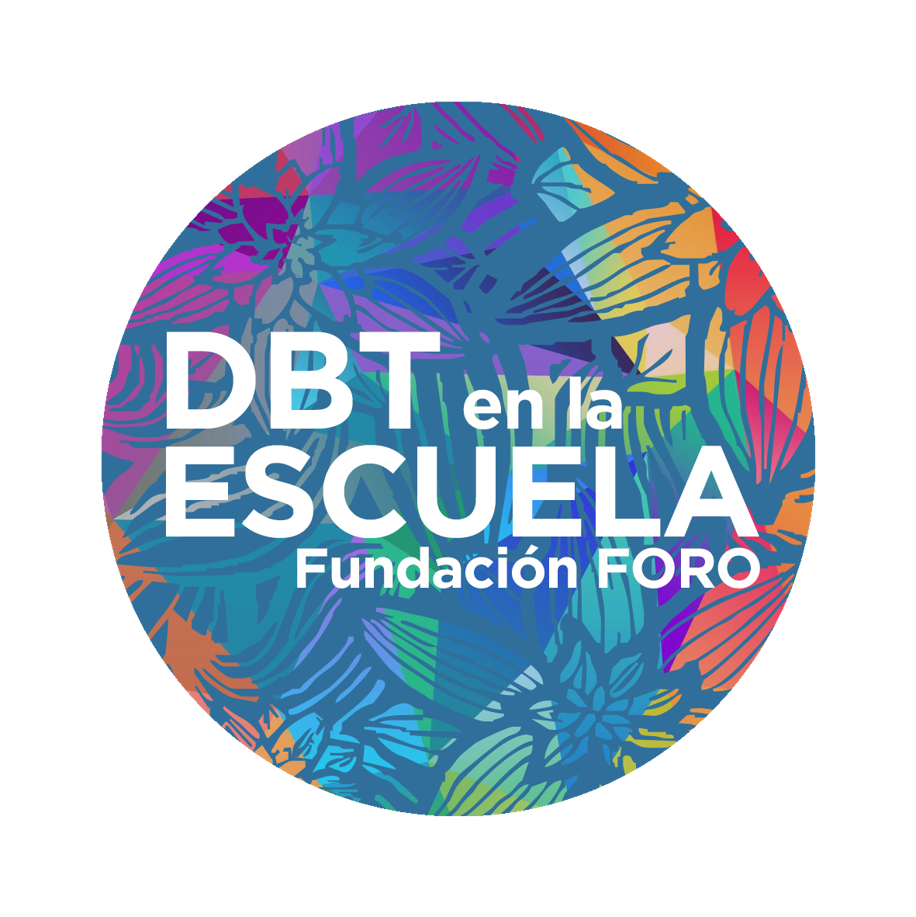 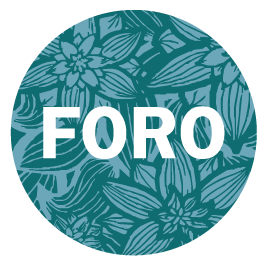 DBT  o Terapia Dialéctico Comportamental
La Terapia Dialéctica-Conductual (Dialectical Behavior Therapy, DBT; Linehan, 1993) es un tratamiento basado en la evidencia que fue originalmente desarrollado para adultos con riesgo de suicidio y que más tarde probó ser un tratamiento eficaz para las personas con diversos diagnósticos, que presentan como característica central la DESREGULACIÓN EMOCIONAL.
Posteriormente se realizó una adaptación para adolescentes y familias (J. RATHUS y A. MILLER, desde los ´90).
DBT es un programa intensivo y altamente estructurado que ha sido adaptado específicamente para adolescentes con desregulación emocional y conductas de autolesiones e ideación suicida.
Actualmente se realiza un uso preventivo de este modelo, Entrenamientos en escuelas y ámbitos de trabajo, etc. Se ha adaptado su uso para estos espacios de manera que los participantes puedan utilizar las habilidades y herrramientas aprendidas tanto dentro como fuera del aula.
PROGRAMA DBT
Se utiliza la dialéctica entre ACEPTACION y CAMBIO para poder generar nuevo insight y promover aprendizaje;
Importancia de la VALIDACIÓN;
Centrado en el CAMBIO DE CONDUCTAS PROBLEMATICAS a otras MAS EFECTIVAS para los OBJETIVOS y METAS VALIOSAS en la vida;
Tiene como pilar el aprendizaje de NUEVAS HABILIDADES para:
Regular las emociones y sobrevivir a las crisis emocionales
Aumentar la efectividad interpersonal
Entrenar la capacidad de estar en el presente con atención plena
PROGRAMA DBT STEPS A
El programa enseña técnicas a los adolescentes para ayudarlos a comprender sus emociones sin juzgarlas, también para proporcionarles habilidades, estrategias para manejar esas emociones y cambiar comportamientos de manera que mejoren sus vidas.
¿Por qué aplicar este programa en la etapa adolescente?
La adolescencia es una etapa donde aún en población sin patología hay mas prevalencia de episodios de DESREGULACION EMOCIONAL
El inicio de la mayor parte de los desórdenes mentales se da en esta etapa (Asociación Americana de Psiquiatria, 2013)
La intervención posterior a la aparición de síntomas ha mostrado no resultar efectiva, ya que para el momento que se interviene el malestar ya ha interferido con la escuela, las relaciones sociales y el control emocional
PREVENCIÓN EN LA ESCUELA
La escuela es el lugar donde los adolescentes experimentan muchos de sus estresores de importancia, aunque también es el lugar donde se les ofrece apoyo y asistencia a los adolescentes que presentan problemas;
Los estresores asociados a la escuela exacerban cualquier problema de salud mental que puedan presentar los jóvenes;
Por lo tanto, el ámbito escolar ofrece numerosas oportunidades para que los adolescentes practiquen las habilidades aprendidas.
Cómo surge DBT para escuelas
Basado en el componente de entrenamiento en habilidades que está incluido en el Programa clínico de DBT para adolescentes y familias;
Desde aplicaciones a población estudiantil realizadas desde 2013 se consideró a las habilidades DBT como “habilidades sociales y emocionales para la vida”;
El objetivo es ayudar a los jóvenes a desarrollar sus propias herramientas para regular emociones, resolver problemas, mejorar relaciones interpersonales y mejorar sus vidas.
HERRAMIENTAS PARA AMBITOS NO CLINICOS
Habilidades de REGULACION EMOCIONAL:

Apunta a la dificultad para manejar las emociones
Trabaja sobre los cambios de humor intensos y rápidos con poco control o el estado emocional negativo continuo; cuando las emociones controlan a las acciones.
HERRAMIENTAS PARA AMBITOS NO CLINICOS
Habilidades de CONCIENCIA PLENA 
(Entrenamiento de la atención)

Apunta a la confusion, conciencia y enfoque reducidos (distracción) 
Trabaja sobre la dificultad de los adolescentes para estr conscientes de lo que están sintiendo, del porqué se enojan, o de cuáles son sus objetivos;, y también sobre la dificultad general para concentrarse y focalizar la atención.
HERRAMIENTAS PARA AMBITOS NO CLINICOS
Habilidades de TOLERANCIA AL MALESTAR
(habilidades para sobrevivir a las crisis)

Apunta a la impulsividad 
Trabaja sobre la tendencia a actuar sin pensar detenidamente las cosa, o la tendencia a escapar o evitar emociones
HERRAMIENTAS PARA AMBITOS NO CLINICOS
Habilidades de EFECTIVIDAD INTERPERSONAL

Apunta a los problemas de relación 
Trabaja sobre:
 los patrones de acción que dificultan la mantención de relaciones o la consecución de los objetivos interpersonales. 
la baja capacidad de mantener el autorespeto que muestran muchos adolescentes. 
La tendencia al aislamiento o la soledad.
PROGRAMA PROPUESTODBT STEPS A
PRIMER ETAPA: entrenamiento en habilidades para docentes y personal de escuelas en general (tutores, preceptores, directivos, profesionales de psicología, psicopedagogía y otros).
SEGUNDA ETAPA: entrenamiento en las mismas habilidades, para alumnos o alumnos Y padres; o bien profundización para personal de la institución educativa incluyendo padres, para formación de multiplicadores.
PRIMERA ETAPA: entrenamiento a docentes, tutores, directivos y profesionales de la institución educativa
Carga Horaria: 8 clases de 2 hs de duración o intensivo o semi intensivo 4 clases de 4 hs. Opción a realizarse en establecimiento escolar en horario a convenir o en la sede de FUNDACION FORO PARA LA SALUD MENTAL Olazabal 2015, CABA. Posibilidad de adaptar contenidos y carga horaria acorde a cada institución.
Modalidad: práctica, participativa. Fichas y actividades impresas. Ejercicios grupales o individuales.
VER PROGRAMA DETALLADO EN WORD ADJUNTO.
SEGUNDA ETAPA: entrenamiento a alumnos (contratación independiente)
Cantidad de horas: 16 o 32, en formato de dos horas por semana (o a convenir con la institución).

Modalidad: práctica y participativa.  Con y sin participación de docentes y profesionales de la institución

Alternativa: reemplazar entrenamiento a alumnos por un módulo de profundización para docentes y profesionales de 16 horas para complementar la primer etapa.
Contacto:
LIC. CAROLINA PRINCIPI
LIC. ERICA YAMAMOTO
EQUIPO DBT PARA ADOLESCENTES Y FAMILIAS
EQUIPO DBT PARA ESCUELAS 
FUNDACIÓN FORO
dbtescuelas@gmail.com
FUNDACIÓN FORO 
PARA LA SALUD MENTAL
Olazabal 2015, CABA.
(0054-11) 4787-6010 y 4787-1140
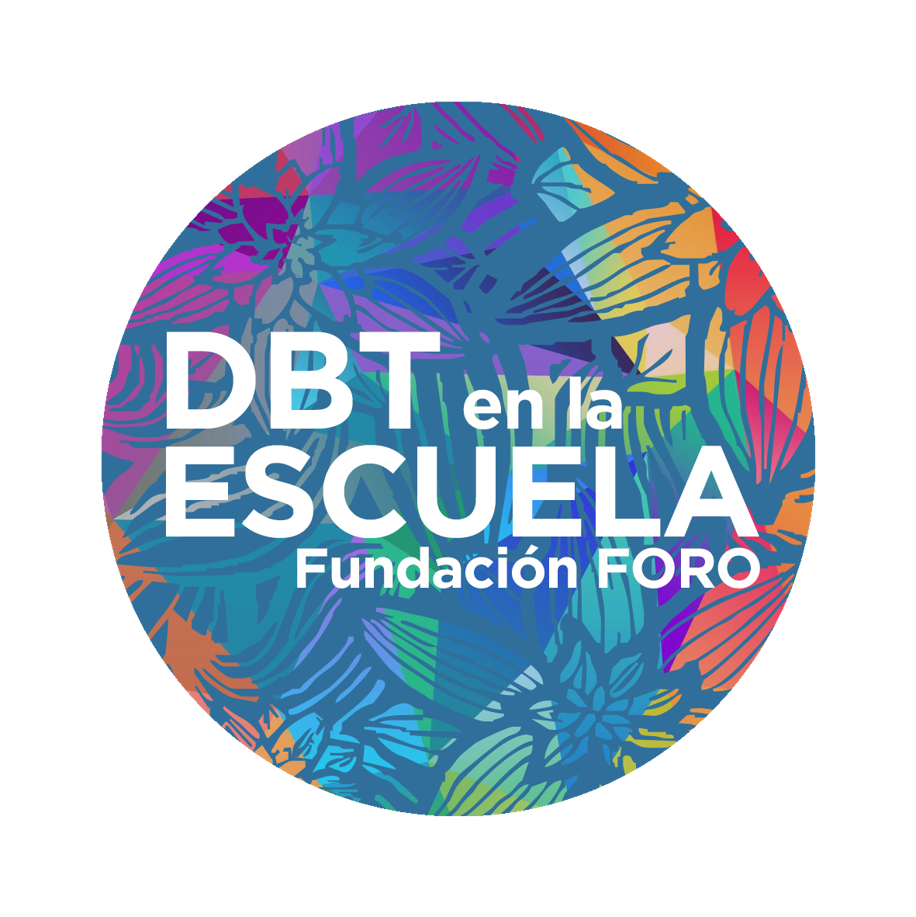 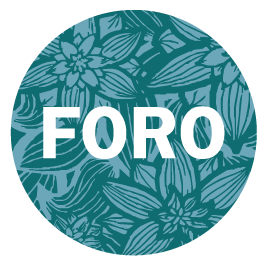